NAVODILA ZA DELO
Danes se boš prelevil v raziskovalca. Doma boš naredil kratko raziskavo in vprašal družinske člane, kaj imajo radi in česa ne marajo. 
V zvezek boš najprej naredil razpredelnico. Najdeš jo v posnetku ali na naslednji strani. 
V prvi stolpec vpiši družinske člane, ki jih boš spraševal. V prvo vrstico vodoravno pa hrano, ki jo že poznamo. Potem pa postani novinar in začni z spraševanjem. Da si boš lažje predstavljal, si oglej posnetek.

Preglednico slikaj in mi jo pošlji do naslednjega tedna.
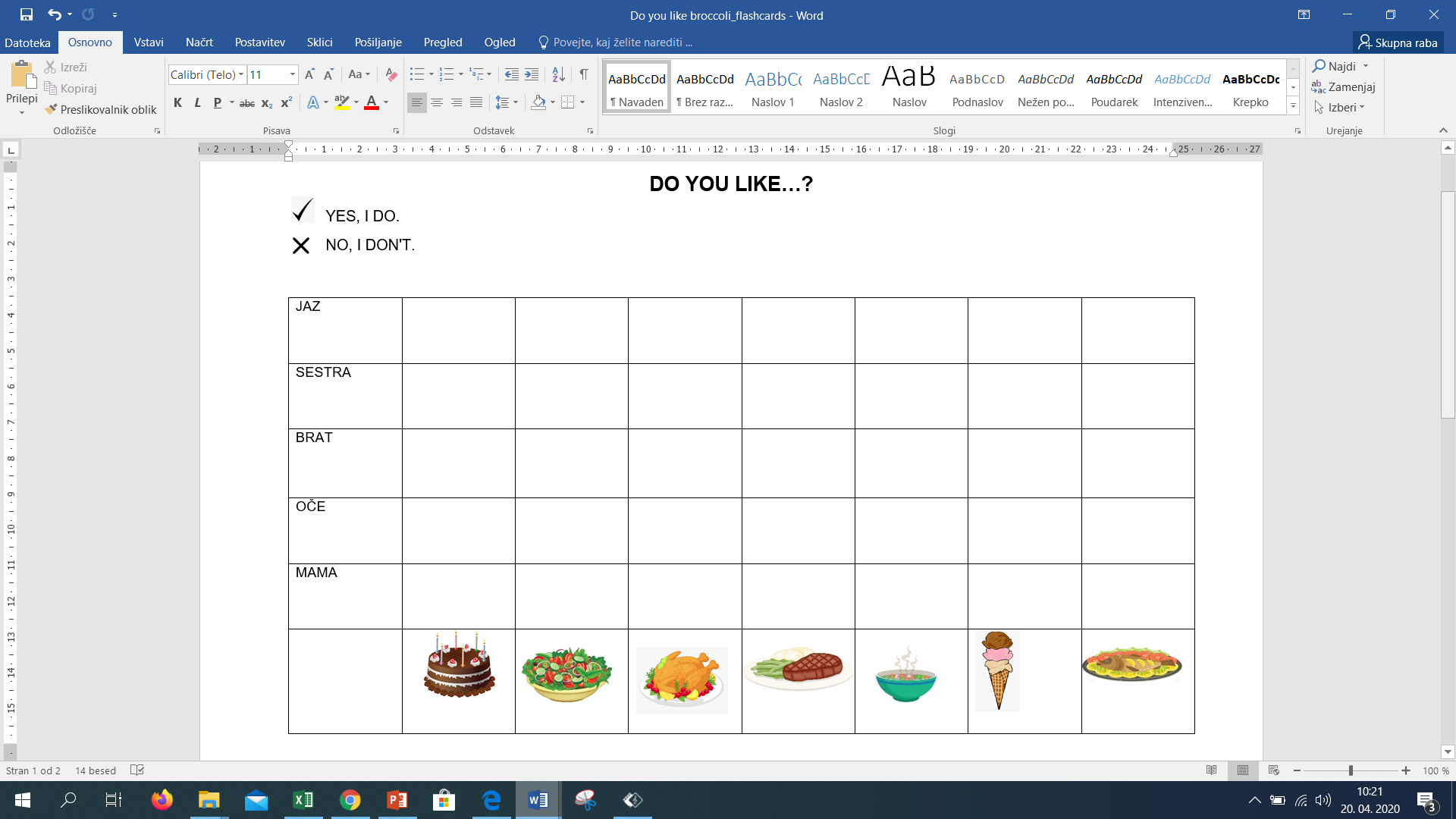